Welcome to the FZU
HR Team
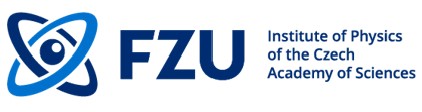 1
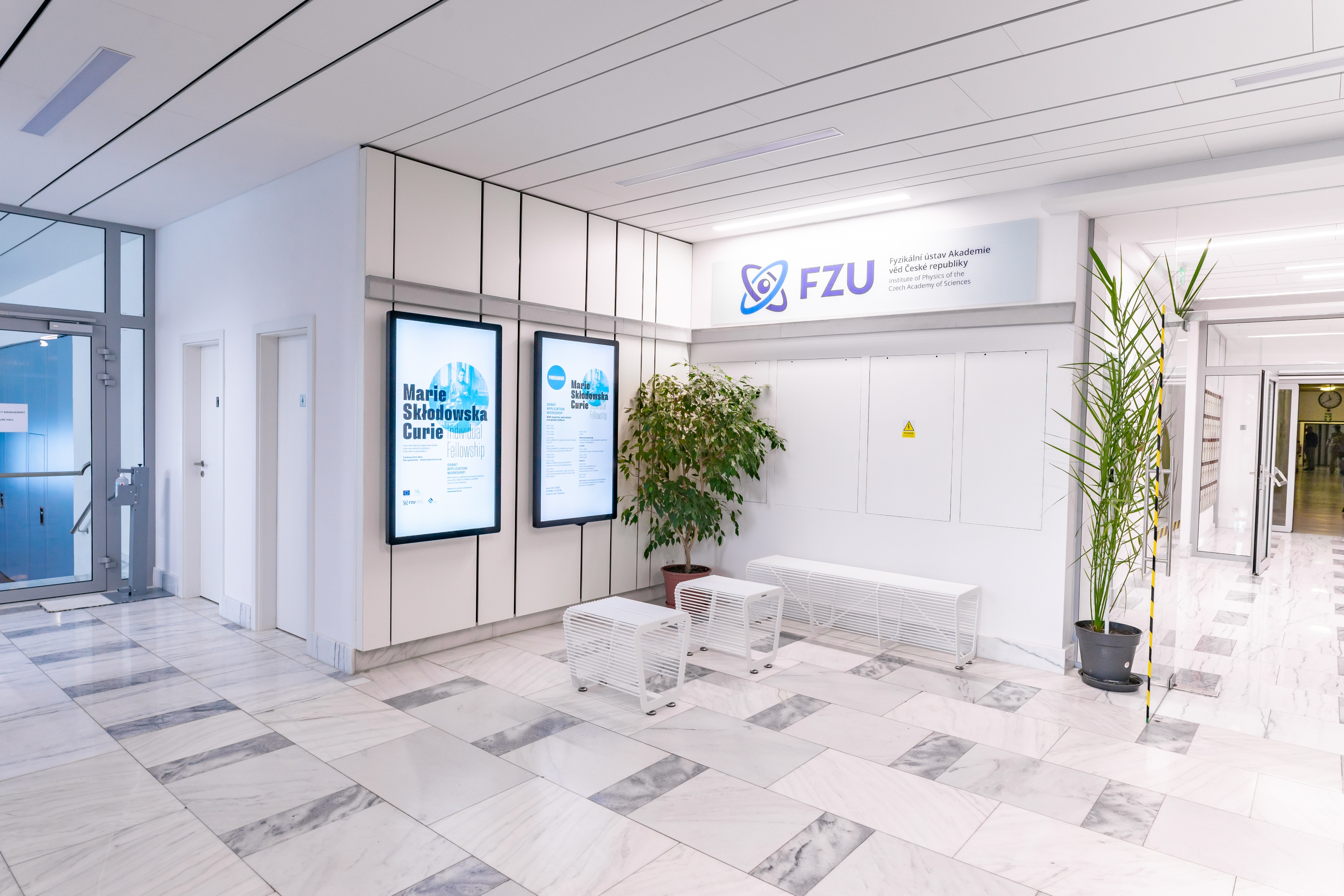 Who We Are
We are the largest Institute of the
     Czech Academy of Sciences
We are a public research institution
We belong to top institutions in the field
The history of the FZU spans almost 70 years
Our centres have earned international recognition
We employ more than 1100 workers
We are a proud member of the HR Award community
All information is available at https://www.fzu.cz/en/home
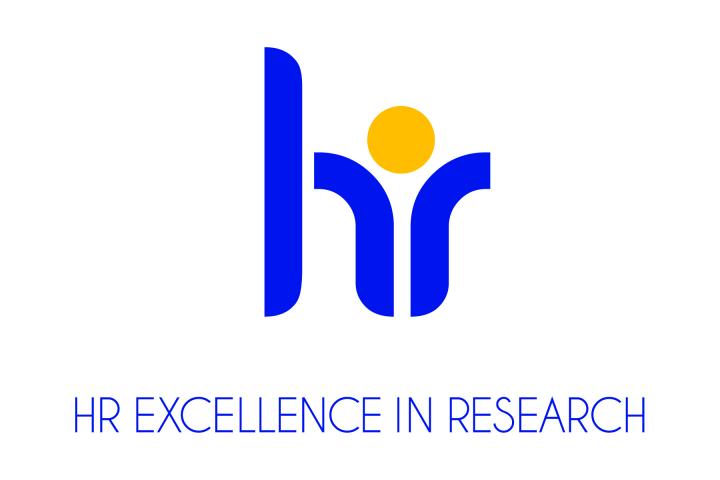 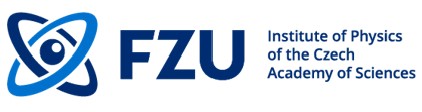 2
What We Do
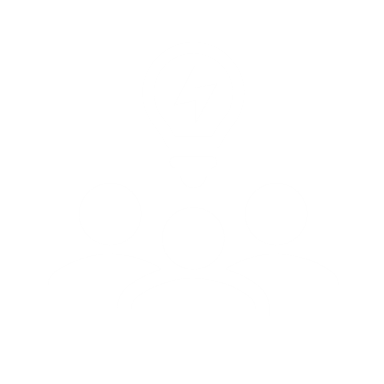 We concentrate on basic and applied research in physics. 
We strive to push the boundaries of knowledge and to carry out top research in elementary particles, condensed systems, solid state physics, optics, plasma physics and laser physics.
We transfer know-how and experience to younger generation, we popularise science. 
We have accredited programmes in place, we cooperate with secondary schools and universities.
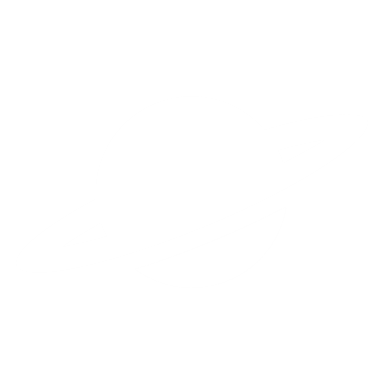 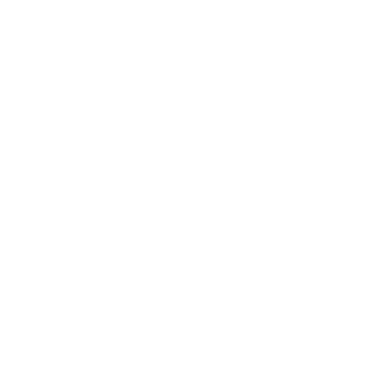 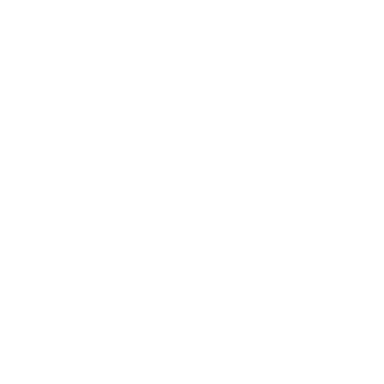 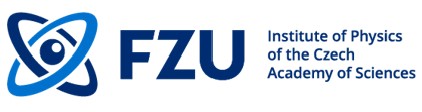 3
Our Workplaces
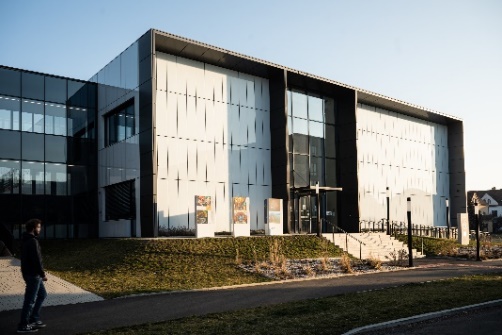 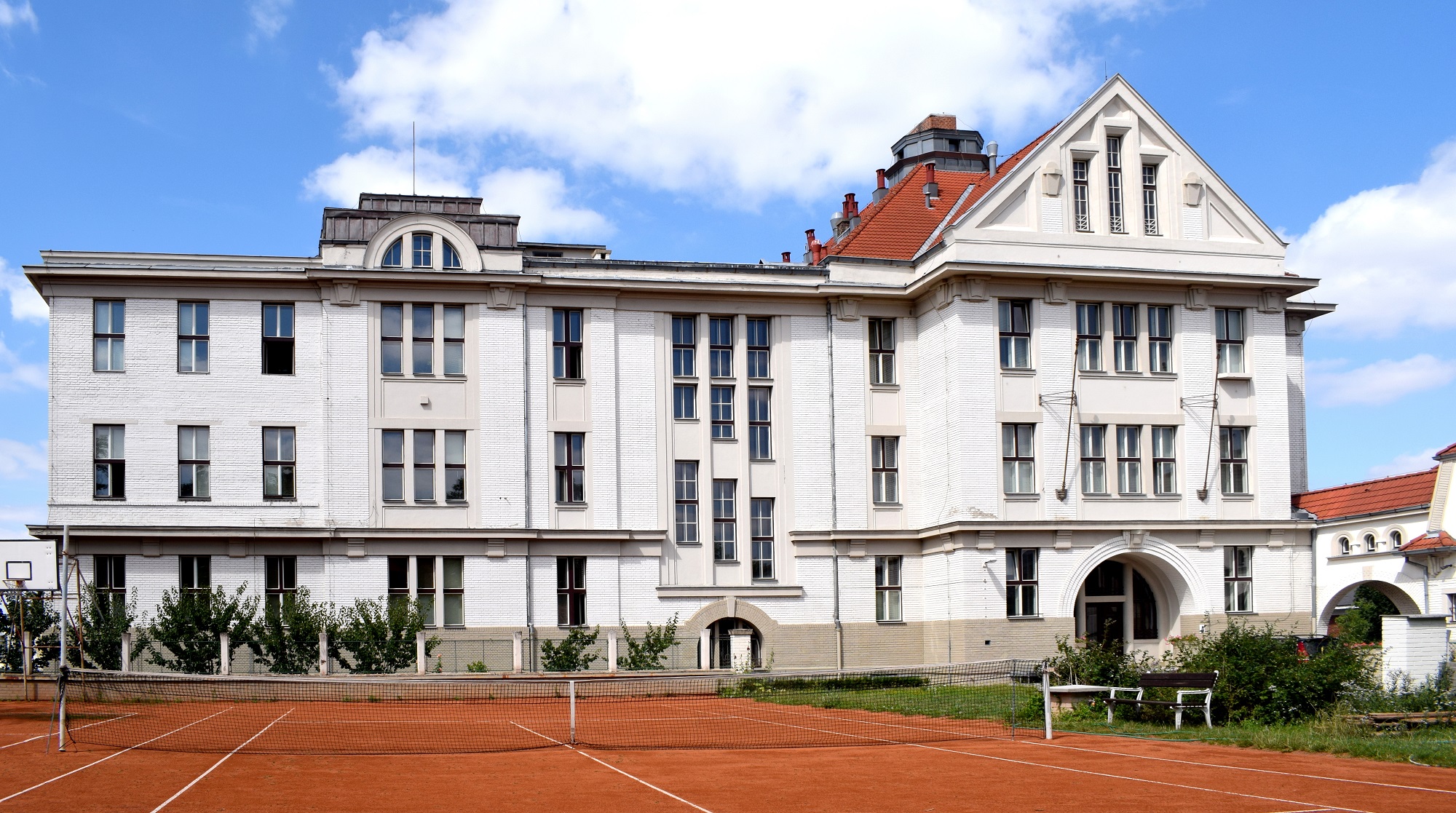 Praha
Olomouc
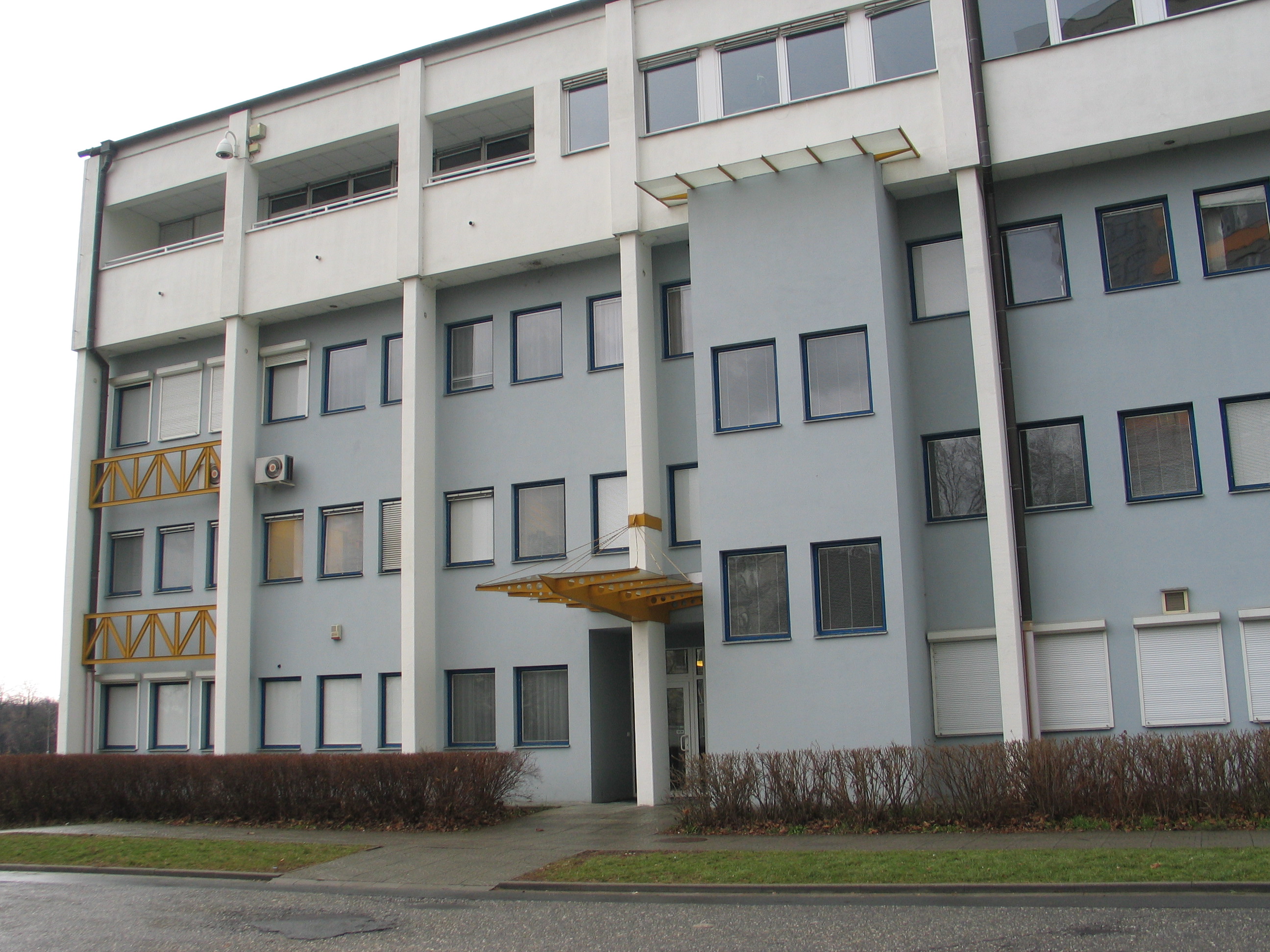 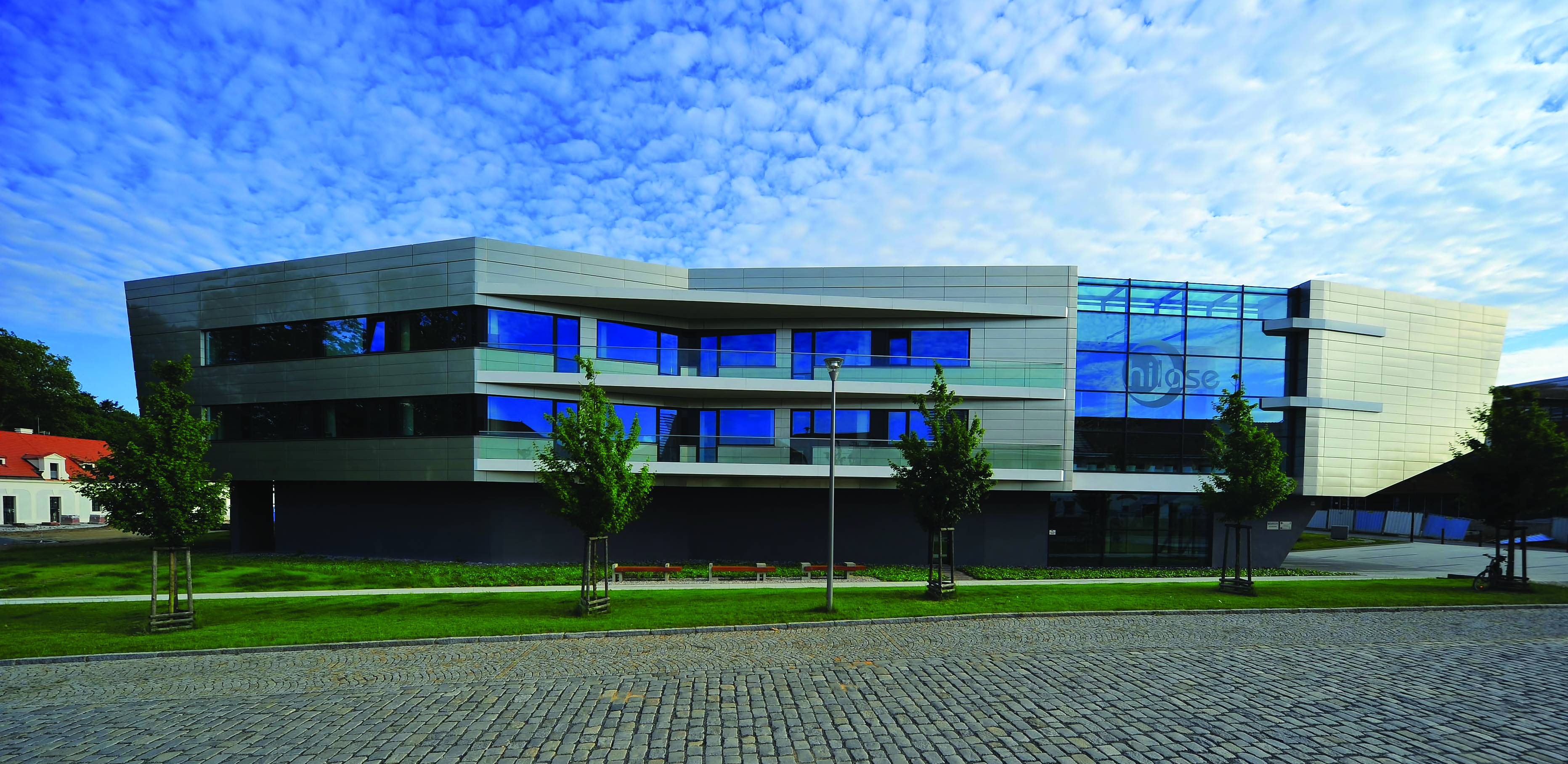 Dolní Břežany
4
Management
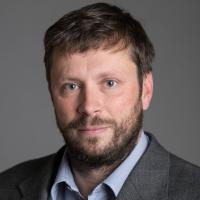 RNDr. Michael Prouza, Ph.D.
Director of the FZU
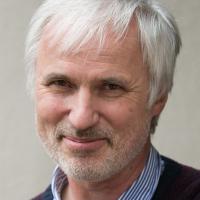 RNDr. Antonín Fejfar, CSc.
Deputy Director
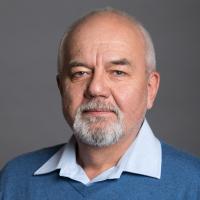 prof Ing. Martin Nikl, CSc.
Deputy Director for Targeted Research
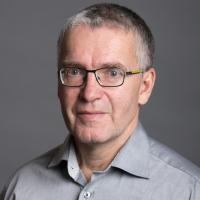 RNDr. Michal Dušek, CSc.
Deputy Director for „Cukrovarnická“ facility
Scientific Secretary
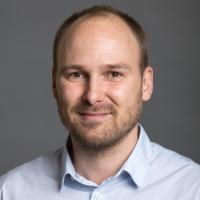 Ing. Jiří Červenka, Ph.D.
Scientific Secretary
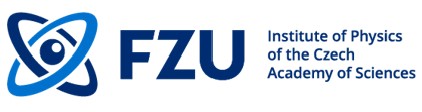 5
5
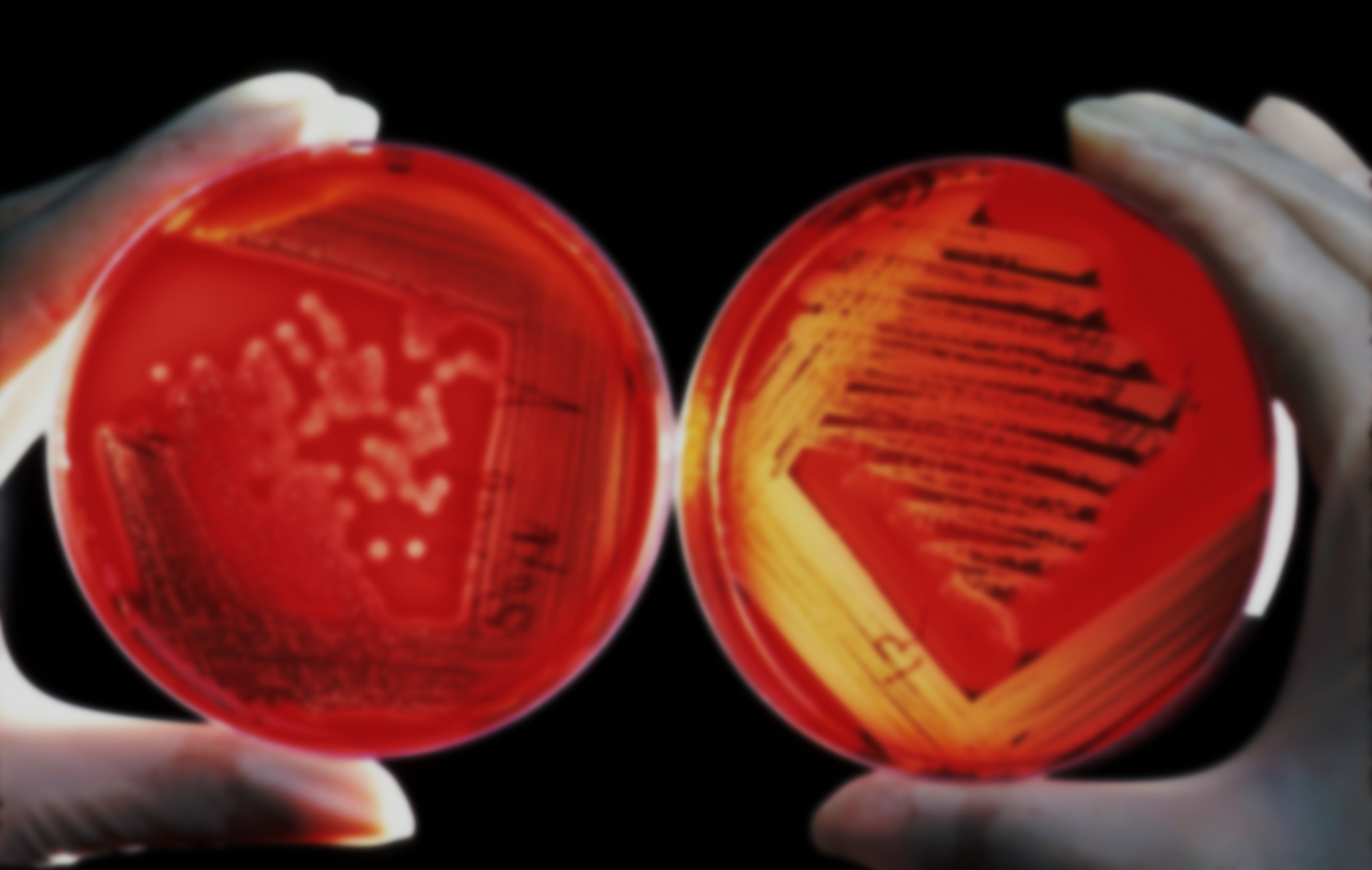 Organisation Chart of the FZU
Detailed organisation chart is available at the website of the FZU .
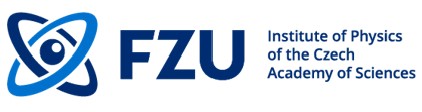 6
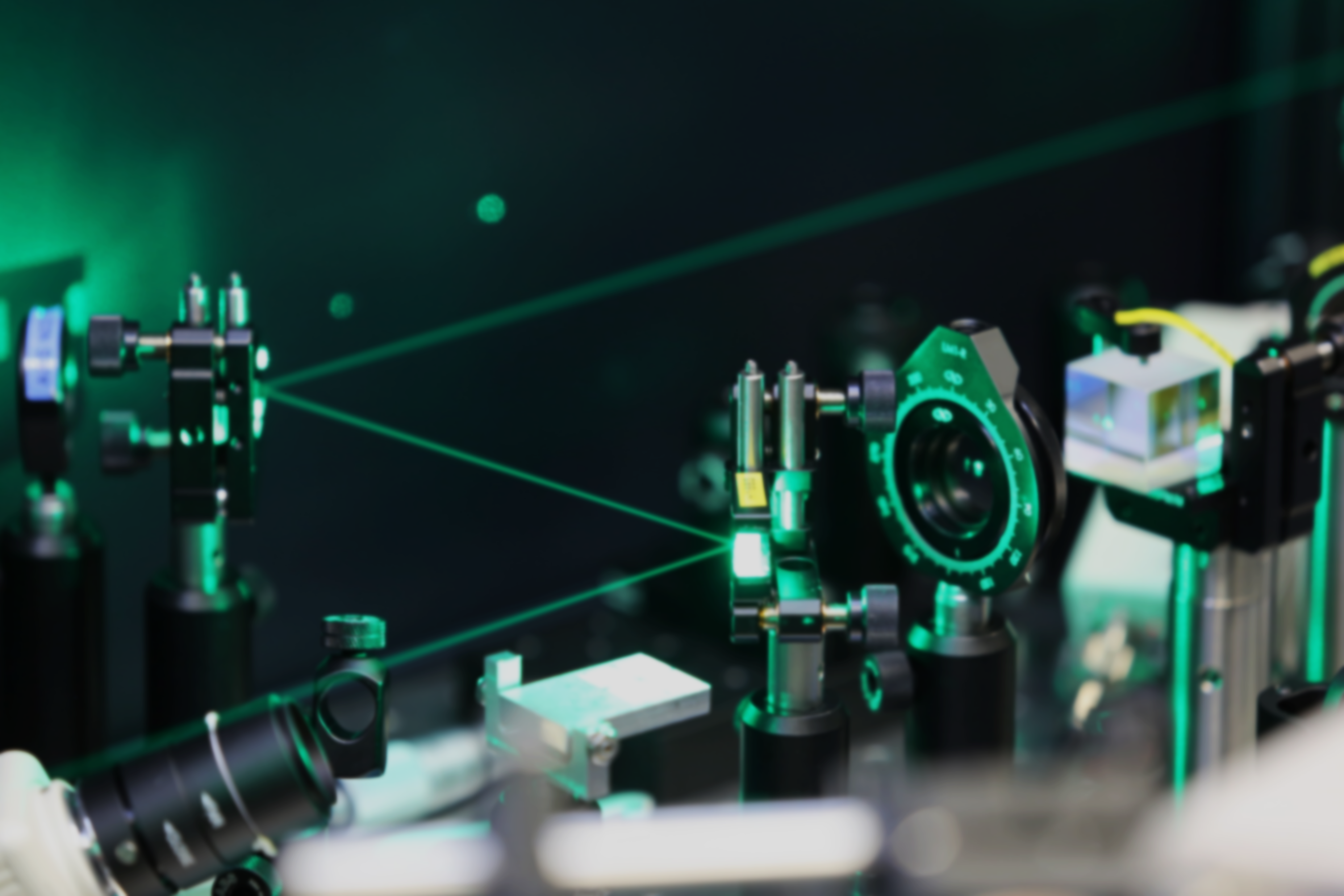 Scientific Divisions
7
Administration and 
Support Departments
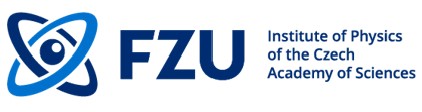 8
Our Employees
1/3 of science workers come from abroad

Women account for 1/3 of all employees

Average age of employees is 46
305
639
121
49
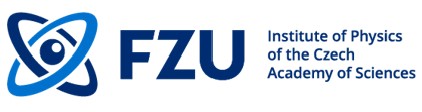 9
Equal opportunities at FZU
FZU has long supported equal conditions and opportunities for all
From 2021 onwards, the Gender equality plan is being implemented
The working group for the implementation of the plan is the Gender Equality Panel (representation of all sections of FZU)
Discussion meetings, educational activities and campaigns to promote equality and break down unconscious prejudices are held at FZU
E-learning training is available to all
Contact persons: Monika Svobodová
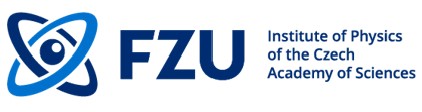 10
Formal Parties
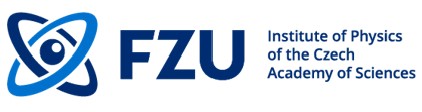 11
HR Partners
Simona Dačeva
Division 1 a Division7
E-mail: daceva@fzu.cz
Tel: 702 298 635


Monika Svobodová
Division 3 and Division 8
E-mail: monika.svobodova@fzu.cz
Tel: 702 299 555

Petra Kratochvílová
Division 4, dpt. 52 and 55
E-mail: petra.kratochvilova@fzu.cz
Tel: 607 240 074
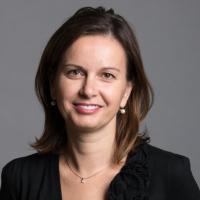 HR partners are in charge of all HR processes

Expert advice on recruitment and selection procedures, new employees adaptation
Setting up and implementing internal HR processes in compliance with HR AWARD

Close cooperation with Personnel Department

Each employee has their HR Partner
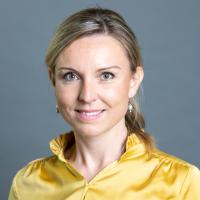 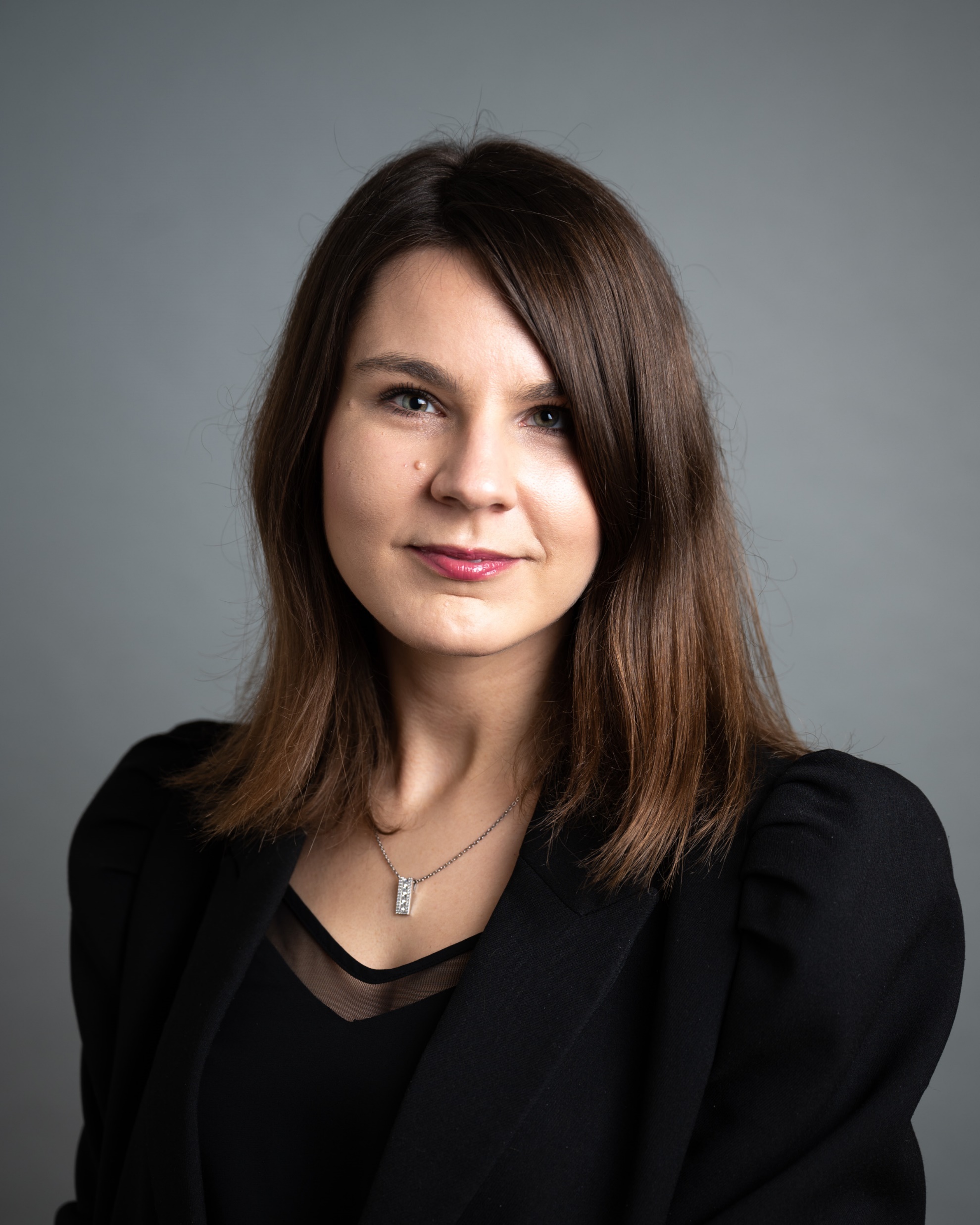 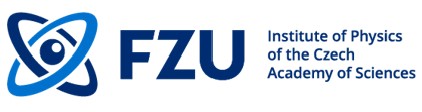 12
Benefits for Employees
More information about all benefits can be found here
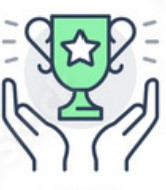 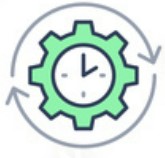 Childbirth allowance
Flexible working time
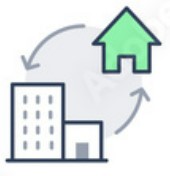 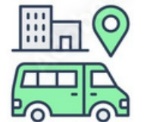 Contributions to children´s activities/camps
Work from home
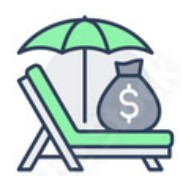 Extra vacation days
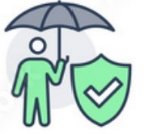 Contributions to leisure activities
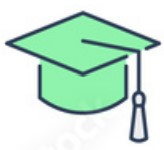 Internal language courses
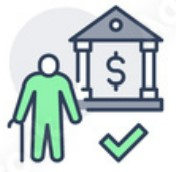 Contributions to pension/life insurance
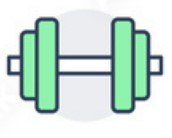 Multisport card
Yoga classes in main building
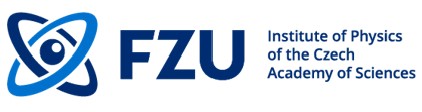 13
Important Documents
Collective Bargaining Agreement – a basic document, defines employment relations between employee (represented by the trade union organisation) and employer
Information about Trade Unions – basic information about trade union
Code of Ethics for Workers – summary of ethical norms to be observed at the organisation
Qualification Audit Committee – serves for researchers only
European Chart for Researchers – a uniform document applicable for all countries of the EU
Code of Conduct for Researchers – recommendations on selection procedures
Gender Equality Plan – an official plan for ensuring equal opportunities for all
Rules for Home office mode – the decision that lays out conditions for working from home
Flexibile working time – lays out conditions for scheduling working hours
New Employee Brochure - guide to the institute for a new employee
Documents are freely downloadable after logging into intranet.
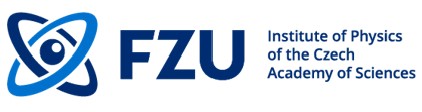 14
Useful Links
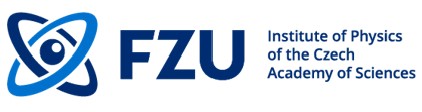 15
E-learning
www.lms.fzu.cz
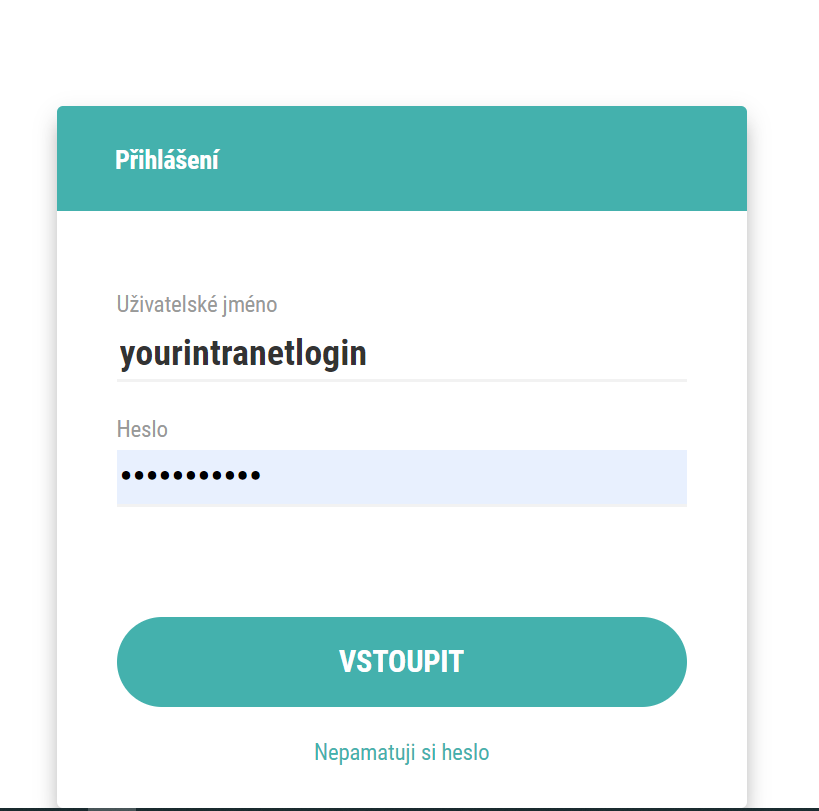 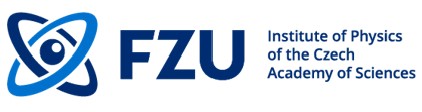 16
Grant Support
HEAD OF GRANT OFFICE

Ilona Skordis Gottwaldová
Mail: ilona.gottwaldova@fzu.cz
Tel: 601 084 852

SPECIALISTS

Dominika Vyštejnová
Mail: vystejnova@fzu.cz
Tel: 702 240 735

Adam Matoušek
Mail: matouseka@fzu.cz
Tel: 724 896 732
Complete support before and during the preparation of grant applications
Expert consultations and analysis of individual parts of applications
Providing information on current programs and calls in the European Research Area
Conducting seminars and workshops on the topics of calls and grants
Information service on grant possibilities of national and foreign providers
More information avaliable on the intranet
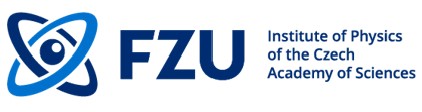 17
Training and Development
COORDINATORS

Monika Hochmanová
Mail: hochmanova@fzu.cz
Tel: 266 053 007



Olga Kalusová Hrabaňová
Mail: kaluso@fzu.cz
Tel: 266 052 489
FZU cares about the development and continuous education of its employees, therefore it provides an extensive range of courses and soft skills training
The offer applies to all employees
Trainings are conducted online or in person
Conducting workshops and seminars

Application forms available at: rezervace.fzu.cz
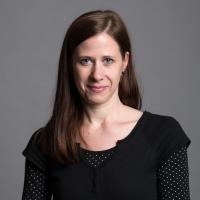 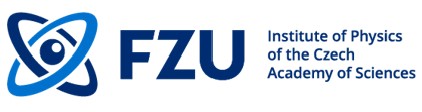 18
Complaints and appeals
If you happen to be dealing with a conflict or crisis situation in the areas of discrimination, sexual harassment, bossing, or disagreeing with decisions and compensation, you have several options for resolving your complaint.
More infomation avaliable on the link below: Complaints and appeals
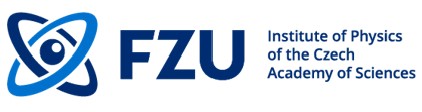 19
We hope that you do well in FZU!
HR Team
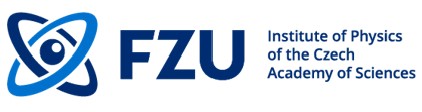 20